ЗАПОРІЗЬКИЙ НАЦІОНАЛЬНИЙ УНІВЕРСИТЕТ
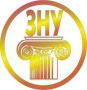 МАСОВІ СПОРТИВНІ ЗАХОДИ
ГАЛЬЧЕНКО ЛІЯ ВОЛОДИМИРІВНА, кандидат педагогічних наук, доцент
Запоріжжя
[Speaker Notes: Слайд 1
Високоповажний головуючий, високоповажні члени спеціалізованої вченої ради, опоненти, присутні!

До Вашої уваги пропонуються результати дисертаційного дослідження «Формування професійної компетентності майбутніх учителів фізичної культури у процесі вивчення природничо-наукових дисциплін»]
У курсі розглянуто Управління масовою фізкультурно-оздоровчою та спортивною роботою з населенням
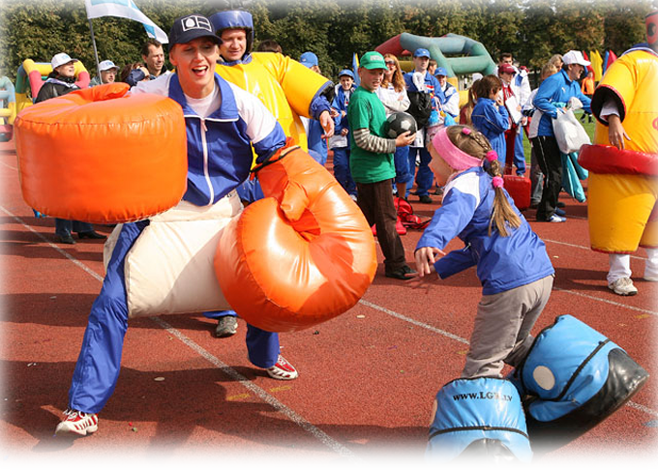 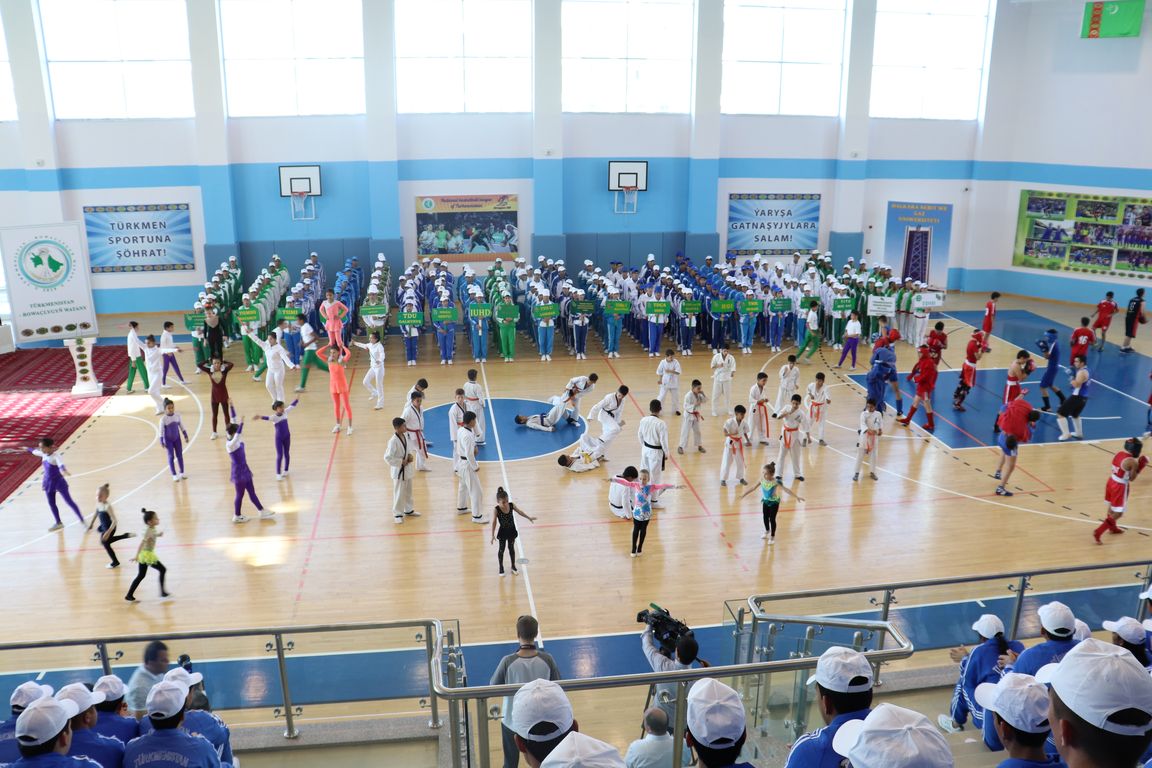 Необхідно знати: зміст, методи, організацію й структуру масових спортивних заходів
У курсі розглянуто особливості організації спортивних свят, класифікацію спортивних заходів
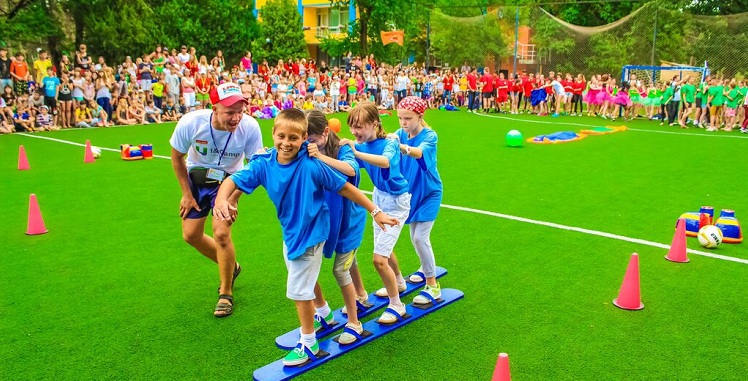 У курсі розглянуто методичну основу підготовки масових спортивних заходів
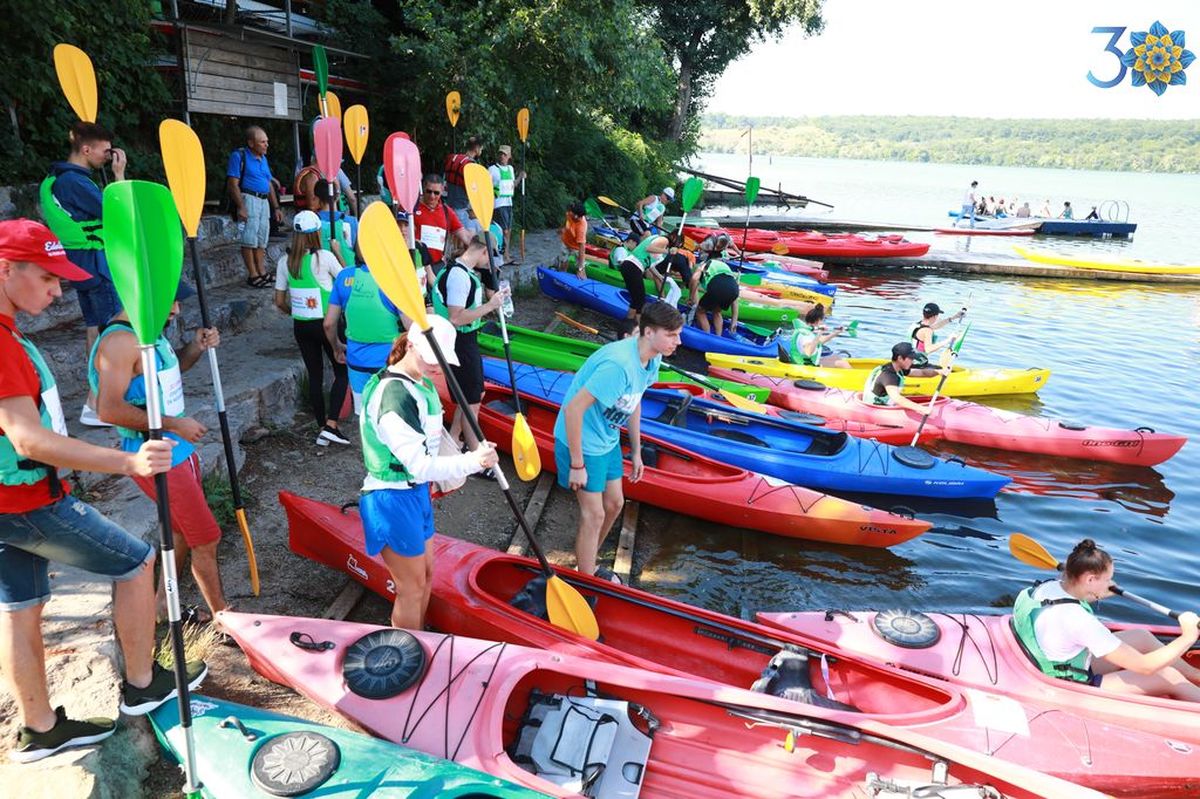 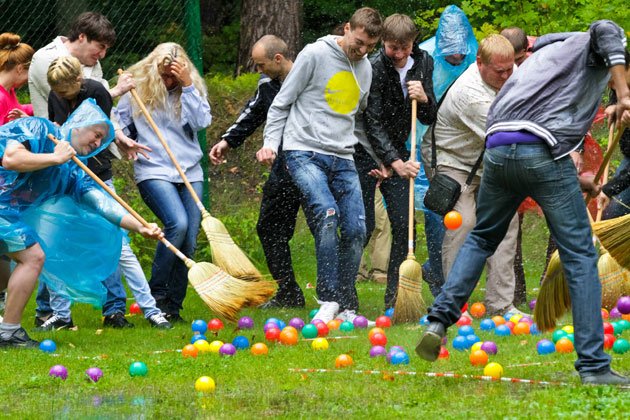 Необхідно знати: методику проведення естафет із дітьми шкільного віку, підготовку, організацію проведення змагань «Веселі старти», методику проведення рухливих ігор, українські ігри-забави та ігри-атракціони
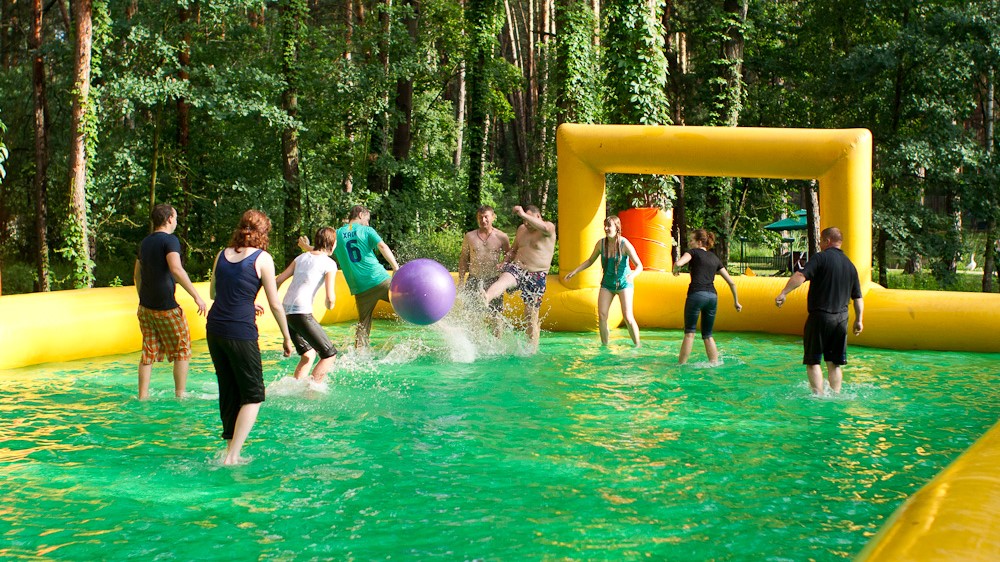 У курсі розглянуто основні системи проведення спортивних змагань, основи підготовки до проведення масових спортивних заходів, основні етапи  організації та проведення масових спортивних заходів
У курсі розглянуто методику розробки програми і сценарію заходу, розробка положення про масовий спортивний захід
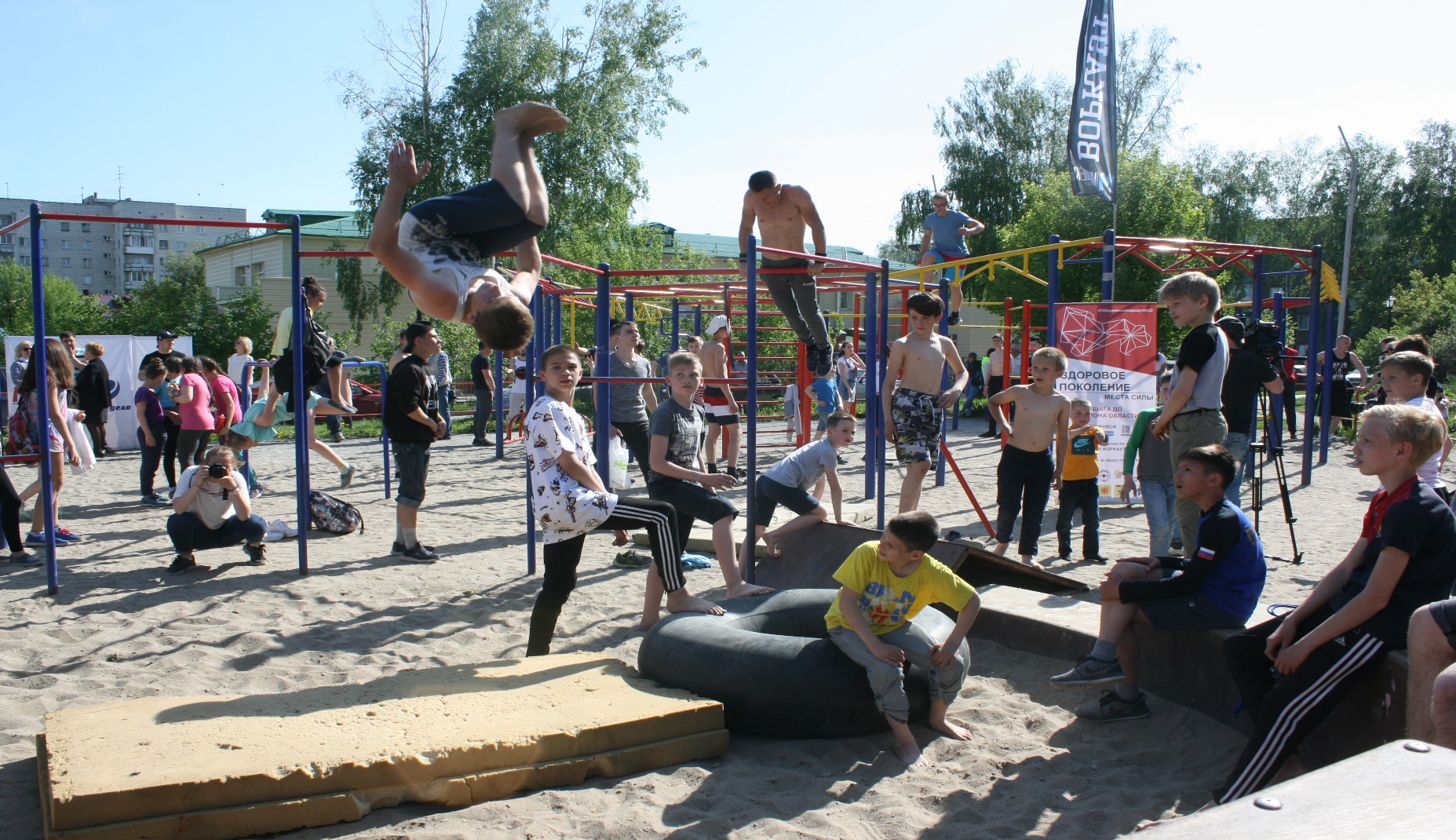 У курсі розглянуто маркетинг і фінансування масових спортивних заходів
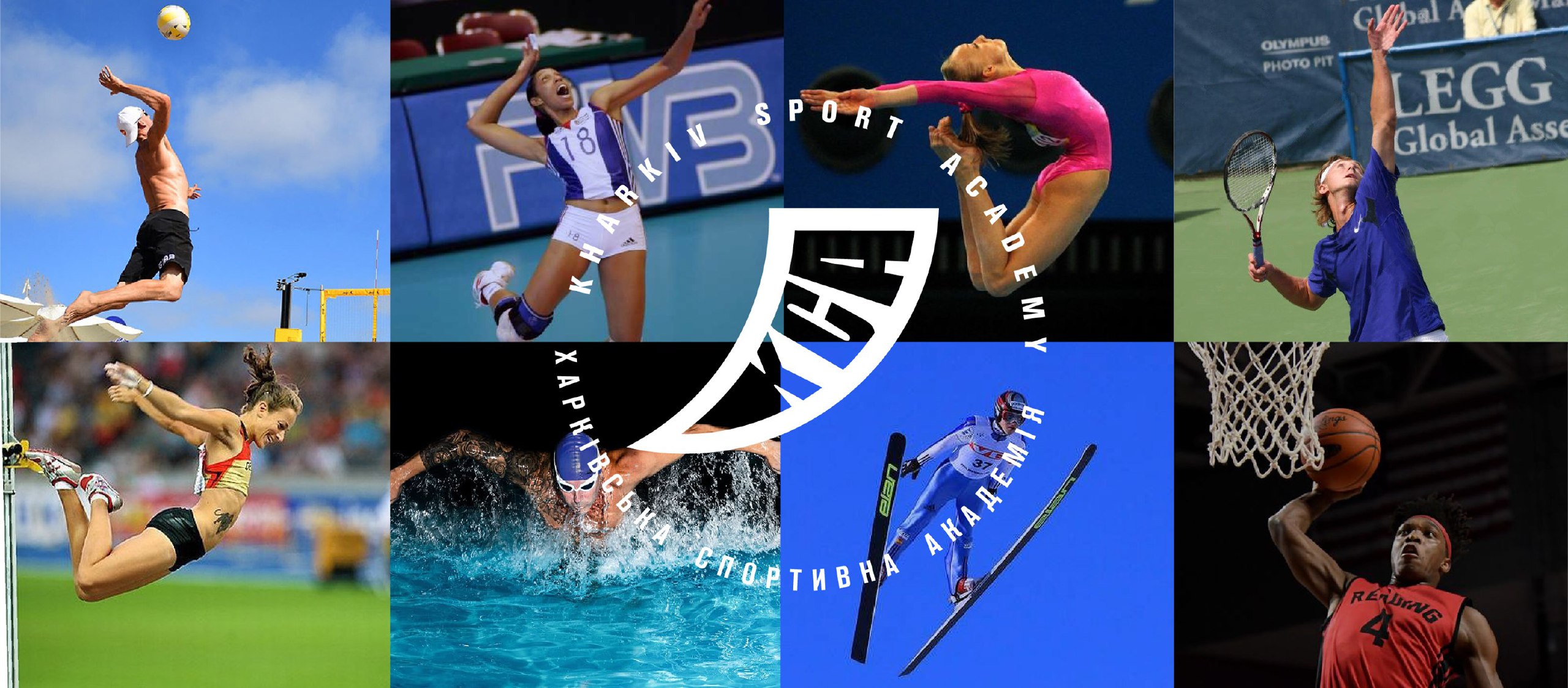